A2CPS – U54Acute to Chronic Pain Signatures ProgramDIRCData Integration and Resource CenterWriting Starter’s Gunshot
Kim C. Worley, Ph.D.
Department of Molecular and Human Genetics
Baylor College of Medicine

Writing Meeting October 1, 2018
Outline For Today’s Call
Introductions
Organization of the group
Brief logistics for sharing
Proposal Preparation Plan and Logistics
Short timeframe, critical path
Who is doing what
Parts that are needed
Timeline for proposal preparation
To Do List for 10/3

Detailed logistics for sharing for your reference
People, Expertise
Contributors
BCM Coordinators
Elke Norwig-Eastaugh – admin
elken@bcm.edu
Collecting administrative contacts
Communicating required forms
Kim Worley – research sections
kworley@bcm.edu
Collecting biosketches / descriptions
Logistics
Genboree A2CPS Project
Instructions
Google Docs
Concurrent editing, quick revisions
Then MSWord 
Allows references, need to check out & return
Include references as <PMID>
Figures don’t work well in Google Docs
Upload Figures individually to High Quality Figure 
Name with section, figure letter, version (SOC figure A version 2, DCC figure C version 1)
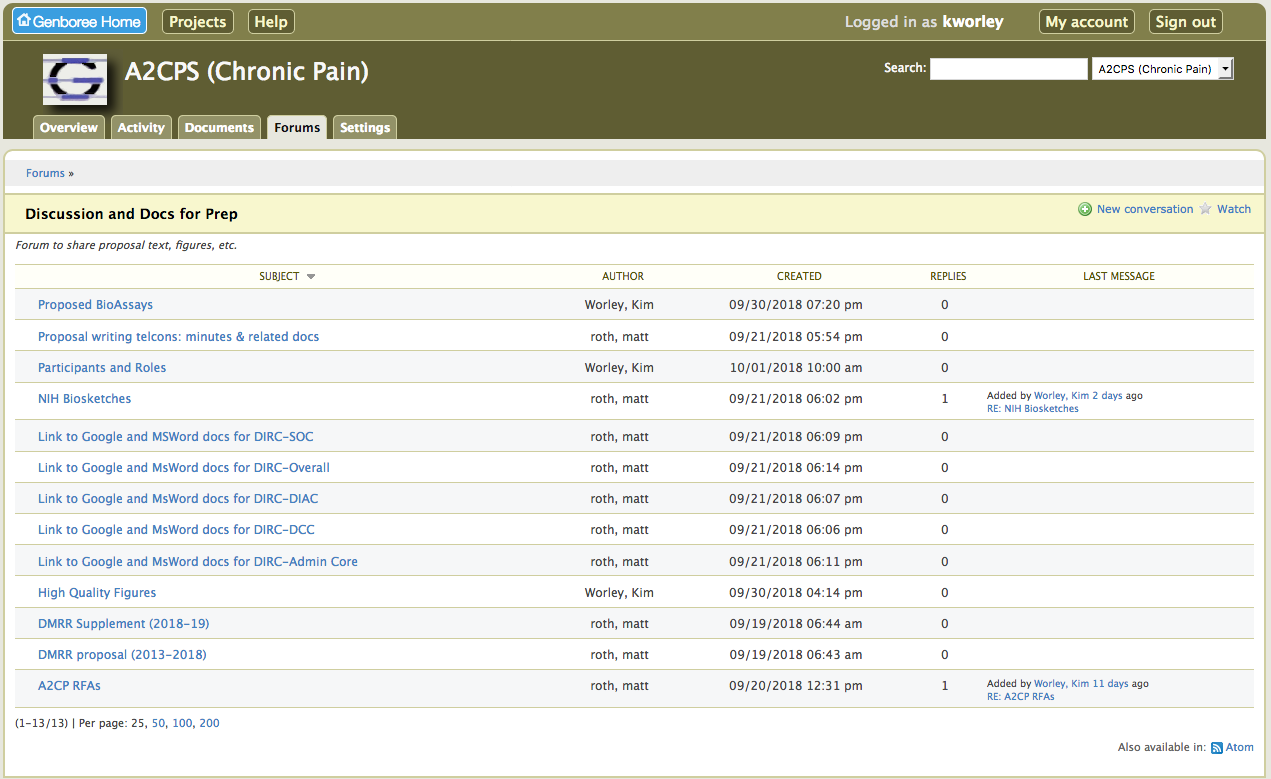 Organization
See Participants and Roles 
List of people, emails, and brief descriptions
Add administrative contacts for each group
Edit descriptions of yourself
NIH Biosketches
Upload yours here by 10/3
See Proposal writing telcons for this document
A2CPS Genboree Forums
NIH Biosketches
Google Doc Links
DIRC – Overall
DIRC – DCC 
DIRC – SOC 
DIRC – DIAC 
DIRC – Admin Core
High Quality Figures
Proposal Discussion
Working through DIRC – Overall document to discuss coordination
https://docs.google.com/document/d/1d2NUxacjYle0Pu8gmxFwtXkDrx0E4E-f6hf25HUzKVY/edit
Aleks (DIRC – Overall, SOC, DCC, CORE)
Joel R. (DIAC)
Google doc for DIRC-Overall
Title: Data Integration and Resource Center (DIRC) for the Acute to Chronic Pain Signatures (A2CPS)  Program

SIGNIFICANCE

Problem to be addressed by A2CPS program

Opioid addiction epidemic. Connection to chronic pain. Candide univariate biomarkers combined  into biosignatures of A2CP transition (A2CPS) susceptibility or resilience as a starting point  toward (1) development of candidate actionable biomarkers (univariate or multivariate  signatures); (2) understanding mechanisms; (3) identifying targets for the development of  personal prevention strategies. A2CPS.

A2CPS program and DIRC’s role within it

Figure: Interactions of DIRC with other A2CPS components

Scientific Premise for association studies and integrative analyses

Genetic and epigenetic biosignatures
Omics biosignatures (tissue, blood) considered independently and jointly with  genetic/epigenetic markers.
Phenotypes and brain imaging
Integrative analyses (possibly in the context of EHR, questionnaire, and other data and  external data) in network/pathway context to combine individual biomarkers into  mutivariate signatures

Selection of candidate biomarkers for validation? (Not explicitly stated requirement for  DIRC, but may help?

Justify selection of candidate biosignatures to supplement “ome-wide” association studies:
prior studies, hypotheses (surgical, musculo-skeletal injury)
clinical utility (surgical, musculo-skeletal injury)

Summary table (two sections: surgical, musculo-skeletal injury): Rows: layers of  information (SNPs, epigenetics, omics, imaging, phenotypes; Columns: 1:information type; 2:  biomarkers selected for validation; 3: rationale for each selected biomarker

What will be accomplished if goals achieved

Biosignatures of A2CP transition (A2CPS) susceptibility or resilience
Leads toward understanding mechanisms of susceptibility to chronic pain
3. Candidate targets for the development of personal prevention strategies

INNOVATION

Highlights of SOC, DCC, DIAC innovations from individual sections and how they will work  together to achieve A2CPS aims.

RESEARCH STRATEGY

DIRC organization
Figure: DIRC organization, key personnel  Qualifications of key personnel.

How will key personnel interact to achieve the overall aims? Record of prior collaboration and  consortium participation.

SOC Aim

SOC 12 pages compressed with emphasis on interactions within DIRC and A2CPS toward  accomplishing project goals

DCC Aim

DCC 12 pages compressed with emphasis on interactions within DIRC and A2CPS toward  accomplishing project goals

DIAC Aim

DIAC 12 pages compressed with emphasis on interactions within DIRC and A2CPS toward  accomplishing project goals

Admin Aim

Admin 6 pages compressed with emphasis on interactions within DIRC and A2CPS toward  accomplishing project goals

Milestones and Timeline

Notes: From this: https://grants.nih.gov/grants/guide/rfa-files/RFA-RM-18-031.html

Will need to coordinate with other parts
SOC:
Develop A2CPS Program Portal
A community-wide nexus for protocols, assay and data standards, raw and processed data, data pipelines,  and other resources generated by the A2CPS consortium.

UCSD - Katie.

Data Analysis Outreach to Scientific Community
Demonstrate utility of the data by performing analyses, developing use-cases, discovering biosignatures  etc. using uconsortium data, robust tools that empower both naïve and experienced investigators to query,  integrate, analyze, and model the data.

Yale - Joel G, Renato P.

Develop Workshops and Community Outreach Strategy
Develop workshops with the Admin Core and implement a community outreach strategy to inform the  research community of the accomplishments of the program and disseminate information about the  community resources and data generated by the program.

Kim, Matt, with input from Joel G, Renato.
DCC

Ensure A2CPS-generated data and metadata have standardized formats and  associated quality metrics (both raw and processed data)
Ensure A2CPS-generated data and metadata have standardized formats and associated quality metrics.  Metadata types - metabolomics lipidomics, proteomics, imaging.

EHR data types.

Quality metrics - refer to DIAC.

Implement data flow, data portal and deploy web-accessible tools for reproducible  analyses

Provide data portal infrastructure.

Use case (data flow, tools aligned with integrative analyses - DIAC) - aligned with scientific premise
-from Yale

Make A2CPS data available to community using resources obtained through NIH  Data Commons to ensure data will be FAIR and accessible via cloud-based data storage  and computing and archive raw and processed datasets generated by A2CPS  Consortium

Dockerization - Katie.
Tools - metabolomics, lipidomics, proteomics, imaging, exRNA-seq.  Archive raw and processed datasets generated by the A2CPS Consortium.

Facilitate data use: provide user-friendly access to consortium data, identify or generate robust tools to  enable both naïve and experienced investigators to query, integrate, analyze, and model the data.

Make the A2CPS data available to the community using resources obtained through the NIH Data  Commons (https://commonfund.nih.gov/commons) to ensure the data will be FAIR (Findable, Accessible,  Interoperable, and Reusable) and accessible via cloud based data storage and computing.

DIAC

1.	Work with A2CPS consortium PIs to analyze the data generated
Work with A2CPS consortium PD(s)/PI(s) to analyze the data generated.
DIAC
1.     Work with A2CPS consortium PIs to analyze the data generated
Work with A2CPS consortium PD(s)/PI(s) to analyze the data generated.

2.     Develop analysis strategies to integrate the A2CPS datasets in synergistic ways with other relevant datasets
Work with A2CPS consortium PD(s)/PI(s) to develop analysis strategies to integrate the A2CPS datasets in synergistic ways with other relevant datasets.

3.     Share useful information and insights about these data with the broader biomedical research community
Facilitate data use: provide user-friendly access to consortium data, identify or generate robust tools to enable both naïve and experienced investigators to query, integrate, analyze, and model the data.
Work with A2CPS consortium PD(s)/PI(s) to share useful information and insights about these data with the broader biomedical research community.


Admin CORE
1.     Facilitate communication across the A2CPS consortium and among the DIRC components
Coordinate A2CPS consortium activities by organizing steering committee meetings, workgroup meetings, and other awardee meetings.

2.     Organize steering committee meetings, workgroup meetings and other awardee meetings
3.     Provide quarterly updates to the NIH staff
Timeline for Proposal Prep
Proposed Figures list & illustrated ideas
Finalized Budget
NIH Biosketches
Call Noon CDT
Subcontracts DUE
Budgets
Institutional Signatures
Biosketches
Budget justification
Facilities and Resources
Timelines
Assurances
Letters of Support 
DUE
Refined Figures
Call Noon CDT
Call Noon CDT
Final Text & Figures DUE
Research sections
Figures
References
Timelines
To Do List – Due 10/3 or 10/4
NIH Biosketch modified for this proposal
Administrative contacts
Elke will send list of required forms by email
Budgets
Proposed Figures (list, drafts)
Text and figure contribution 
Short personal description and PMIDs for relevant previous work and roles
Genboree A2CPS Project
Getting access
Get an account at:  http://www.genboree.org/java-bin/login.jsp 
After you have an account, sign in (with the login and password you created) to Genboree Commons at  http://genboree.org/theCommons/login
Note the different address
This makes it possible to add you to a project, but we still need to know you have access so:
Email Matt (mattr@bcm.edu) or Kim (kworley@bcm.edu) to be added to the A2CPS project
Tabs and Use
Overview – who is on the list
Documents – share referenced documents
Forums – this is where to share discuss and share documents for the proposal preparation
Forum for Docs & Discussion
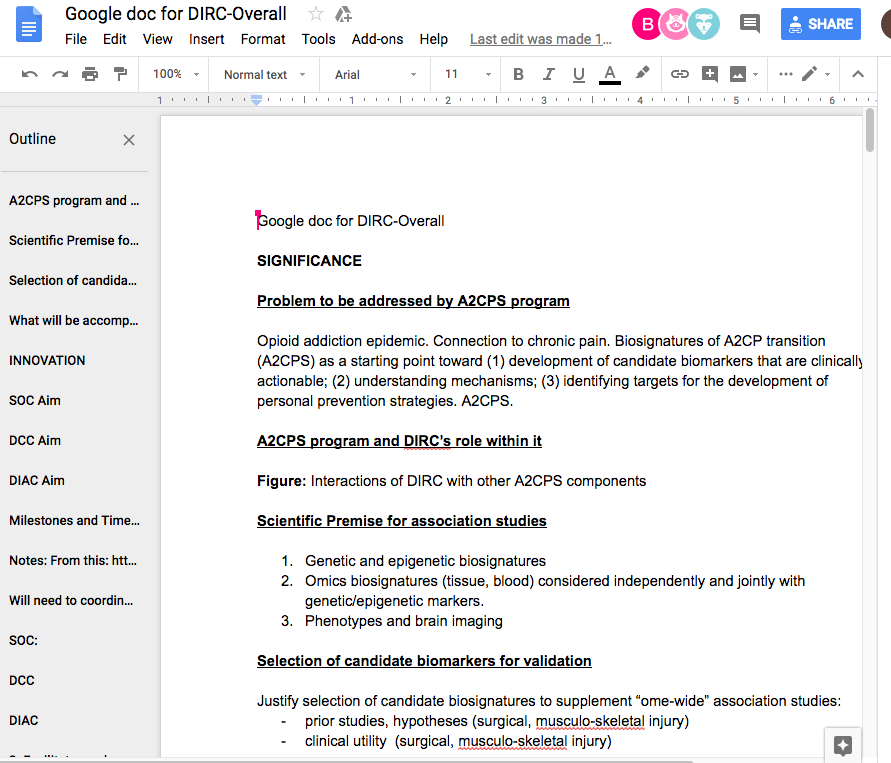 Edit NIH Biosketch Thread To Post Your Biosketch
Use Edit, and no email notification is sent.
Use Reply, and Genboree sends an email notification
Google Document Sharing
Start from an existing document, click new to create, edit the title.
Click share in upper right corner, and copy the link to the document
Paste that document link 
Into the Forum comments 
Or into a different google doc to cross reference Figures